Procrastination & Flow Experience
PV236 – Time Management & Effectiveness
Josef Spurný
Procrastination
What is procrastination?
avoiding doing things
 postponing duties
 doing “substitute” activities
Not fulfilling duties, neither relaxing
 task swapping
How to become the best procrastinator?
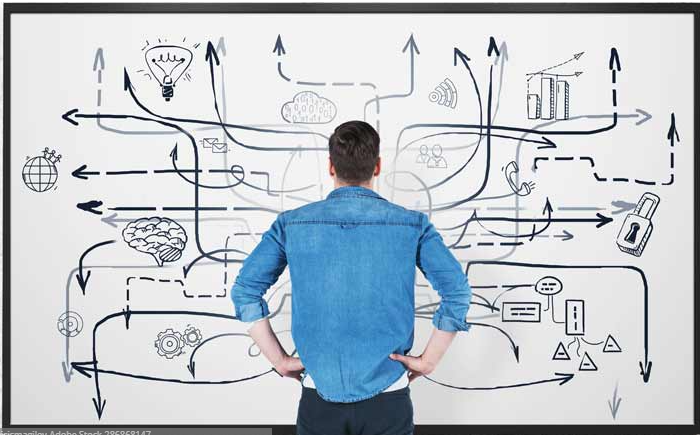 How to become the best procrastinator?
You need to set up your:
 web browser
 smartphone
 room & desk
 time of day
 roommates
 …
Do you procrastinate globally or locally?
Everyone procrastinates, from time to time

 Do I have a problem?
Ongoing, recurrent procrastination
Procrastinating enjoyable activities
Consistent struggle to deliver school/work tasks in time
Subjective feeling that something is wrong, but I can’t help myself
Two aspects of procrastination
Emotional	
I must do things that I do not like
Do I even know what I enjoy?

Fear of failure / criticism

 Cognitive
I must do vaguely defined tasks
I am not sure how to solve it 
Choice paralysis
	 at the end of the day, it still might be an emotional problem 
			– uncertainty, lack of self-confidence 
				= impaired ability to make decisions
Know yourself to ride the procrastination horse
It’s in your personality
Self-awareness
Self-development (vs personal development)
Therapy / Coaching (aka “guided introspection”) 
Seek meaning

 Do you need stress to get to “your” performance level?
Concept of “psychological hardiness”
Time management paradoxes
Using TM tools and techniques to advocate procrastination
 Applied TM leads to increased pressure instead or reducing it
 Investing more willpower to self-motivate instead of changing “the system”
Forming habits
Removing distractions
Caution: teacher’s subjective opinion!
In the long term, you cannot “solve” procrastination just by pushing yourself to do things you do not want to do (by using tools/techniques)

This way you are only getting more efficient at discharging your battery 
 Burnout syndrome
 Psychosomatic symptoms / diseases
 Stress, aggression, easy irritation

These techniques should be combined with maintenance of narcissistic equilibrium, and self-awareness
Anti-procrastination tips & techniques
5-minute Wonder 
Choose a task that can be done withing 5 minutes
Set your timer
Once you start working, you are much likely to go on 
Unfinished tasks are likely to be stuck in your memory
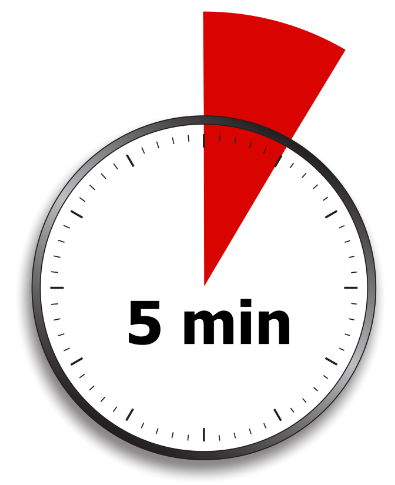 Anti-procrastination tips & techniques
Pomodoro
25 minutes of focused work followed by 5 minutes brake
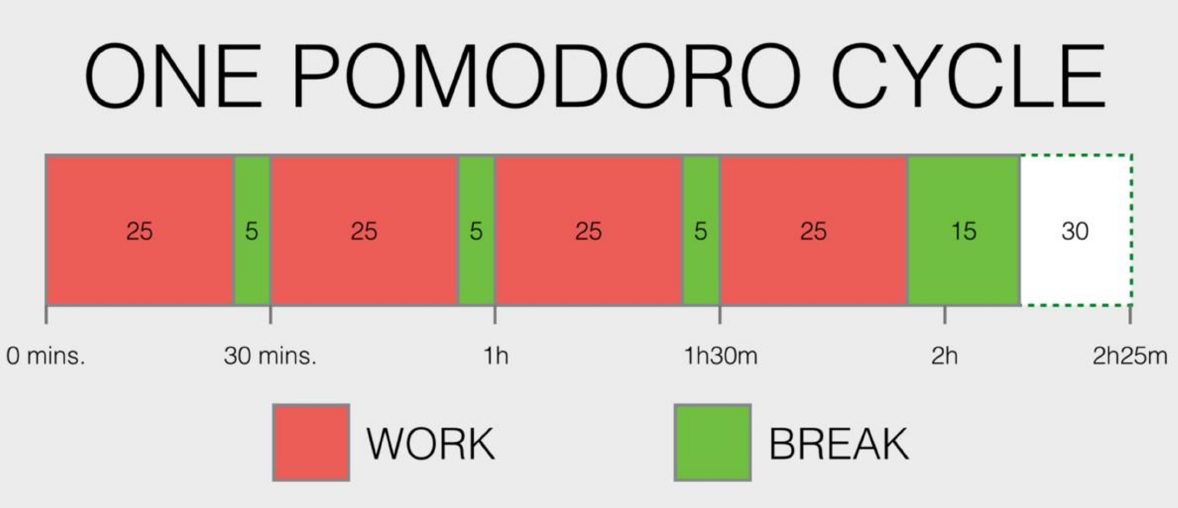 Anti-procrastination tips & techniques
Forgive yourself
The more you can forgive yourself for past procrastination, the more you are likely to stop procrastinating
 break the downward spiral, forgive yourself
 practice mindfulness – meditation, self-appreciation
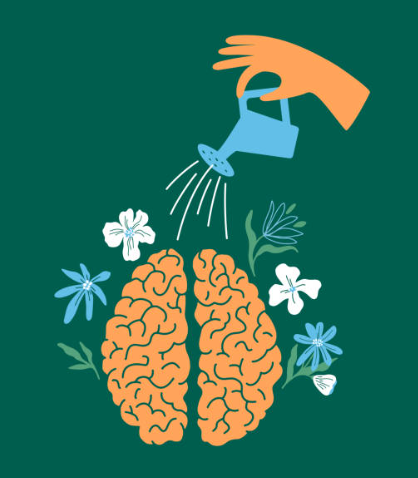 Anti-procrastination tips & techniques
Power Song
 pick a song that is energizing and positive 
 play (and sing) that song when you achieve something or when you feel good
 that song will be associated in your brain with positive emotions
 play (and sing) that song when you want start doing something
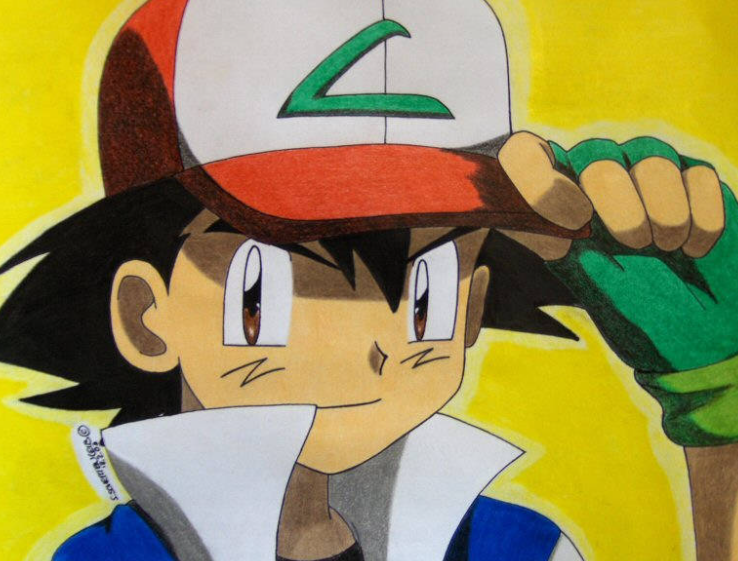 Anti-procrastination tips & techniques
Reduce decision making
 making decision requires attention and energy 
 when feeling good, make planes for upcoming day(s) to avoid decision making later (and multiple times)
One big thing – plan for one demanding task TBD next day
No-matter-whats – at least 30min activity that you enjoy 
 form up routines (e.g., gym every Wed 6PM) or habits (separate lecture)
Anti-procrastination tips & techniques
All or nothing
 tip by novel writer Raymond Chandler 
 when facing a task, dedicate a timeslot (e.g. 90 minutes) 
 during this time, you may work on that task (or you don’t – you don’t have to)
 but you should not do anything else! 
Turn-off phone, wifi, doors, windows…whatever

you are likely to at least start thinking about the task, which is a first step to success
don’t feel bad when you haven’t written anything – this just wasn’t your day
Anti-procrastination tips & techniques
What else works for you?
The Flow experience
The Flow experience
Theoretical concept introduced by Hungarian psychologist Mihaly Csikszentmihalyi 
 A state of high productivity and effortless motivation
 No external reward is necessarily present
 Positively correlates with motivation level
Enjoyable activity together with concentration may lead to flow experience more often
How the Flow looks like?
Action-awareness merging 
Involvement in action is automatic and natural
You become what you do
Full concentration
Immersion, full engagement in the activity
Ability to divert distractions
Sense of control
Rather than consciously trying to remain “in control”, flow experience is about feeling of control without willpower involvement
Loss of Ego
Normally, we monitor and regulate our behavior to be acceptable by others
In the flow, people are involved in the activity to such extent that self-monitoring is suppressed
Time distortion
Subjective feeling of loosing track of time
Time can be slowed, accelerated or may become irrelevant
How to enter the Flow?
Do you experience flow?
 In what situations? Can you repeat it?
The Flow model
The Flow channel
The Flow preconditions by Csikszentmihalyi
Challenge-skill balance 
Task is not too hard, nor too easy
“Zone of proximal development”
Well-defined task, consistent feedback
Both the goal and the path leading to it are clear
Exercises/Tips:
Evaluate your skill level and set appropriate, clearly-defined goals (write them down)

 Adjust your daily routine & environment

 Create own mission statement – what do you want to achieve?

 Focus on internal validation of success instead of external
Homework assignment
1. What are the typical situations that trigger your procrastination?
2. What do you do when you procrastinate? What would you like to do instead?
3. Try out some of the procrastination tips mentioned in this presentation (or any other you will search for) and write a short reflection whether it worked (or not) for you.